Государственное общеобразовательное учреждение
Средняя общеобразовательная школа №394
Красносельского района Санкт - Петербурга
ПОДВИГУ  ЛЕНИНГРАДА ПОСВЯЩАЕТСЯ:
Хадорченко  Роман
ученик 4-а класса
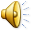 Блокада  Ленинграда
Во  время  Второй  мировой  войны  Ленинграду  пришлось  пережить  самый  трагический  эпизод  своей  истории – 900- дневную  блокаду, длившуюся  с  сентября  1941  года  по  
январь  1944-го
Блокадный  Ленинград  в  современном  Петербурге: как  это  было
МОСКОВСКИЙ ПРОСПЕКТ
(в годы войны – Международный проспект)
Невский проспект 
(здание Государственной Публичной библиотеки  им.М.Е.Салтыкова – Щедрина во время войны)
Дворцовая  площадь (до 1944 года площадь М.Урицкого)
Исаакиевский  собор
Невский проспект
Угол набережной реки Фонтанки и  Невского проспекта 
(Дворец Белосельских – Белозерских в годы  войны здание Куйбышевского райкома КПСС)
Невский  проспект (до 1944 года проспект 25 Октября)
Литейный  проспект
Марсово поле  
( в 1957 году здесь появился первый в России вечный огонь у памятника  Жертв революции Л.Руднева)
Угол Невского проспекта и канала Грибоедова 
(одна из немногих аптек, работающих в годы ВОВ)
Смольный  (обком КПСС  в  годы войны)
Улица Некрасова
Соляной городок , училище барона  Л.Штиглица
Кондратьевский  проспект
Набережная  Невы
Набережная Невы
Петродворец
Ослабевшие  от  голода , замерзавшие  в  лютые  морозы  люди  были  обречены  на  существование  в  огромном  городе, где  погасло  электричество  и  престал  действовать  водопровод.
Более  1-го  миллиона  жителей  и  защитников  города  погибло  в  блокаду.